E-mail
Electronic Mail
Gmail Accounts

www.gmail.com
Password
Same password as you use to log in to your computer
USERNAME

Skyward Login
@alpinesd.org
Info about E-mail
The first e-mails required both the sender and the receiver to be on-line at the same time

Messages are sent and received through an internet server
Parts of e-mail
Header
To:
Cc:
Bcc:
Subject Line

Body
Message
Can Include Signature

Attachments
Files that are sent with e-mails
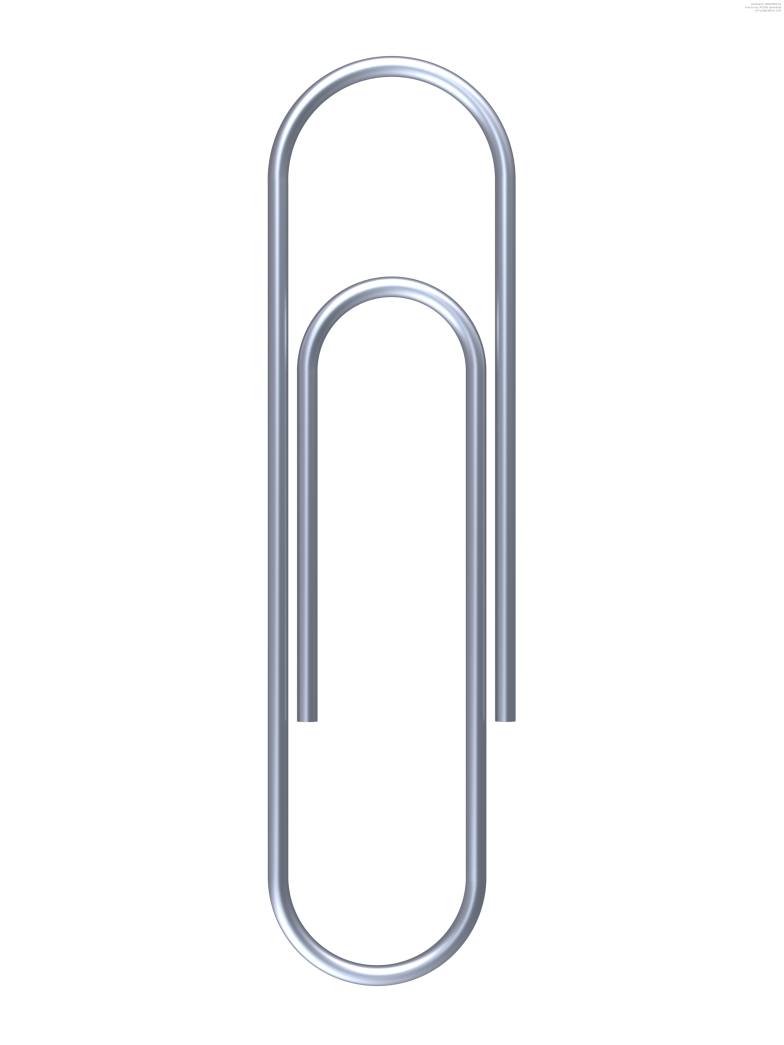 Ways to Respond
Reply

Reply To All

Forward
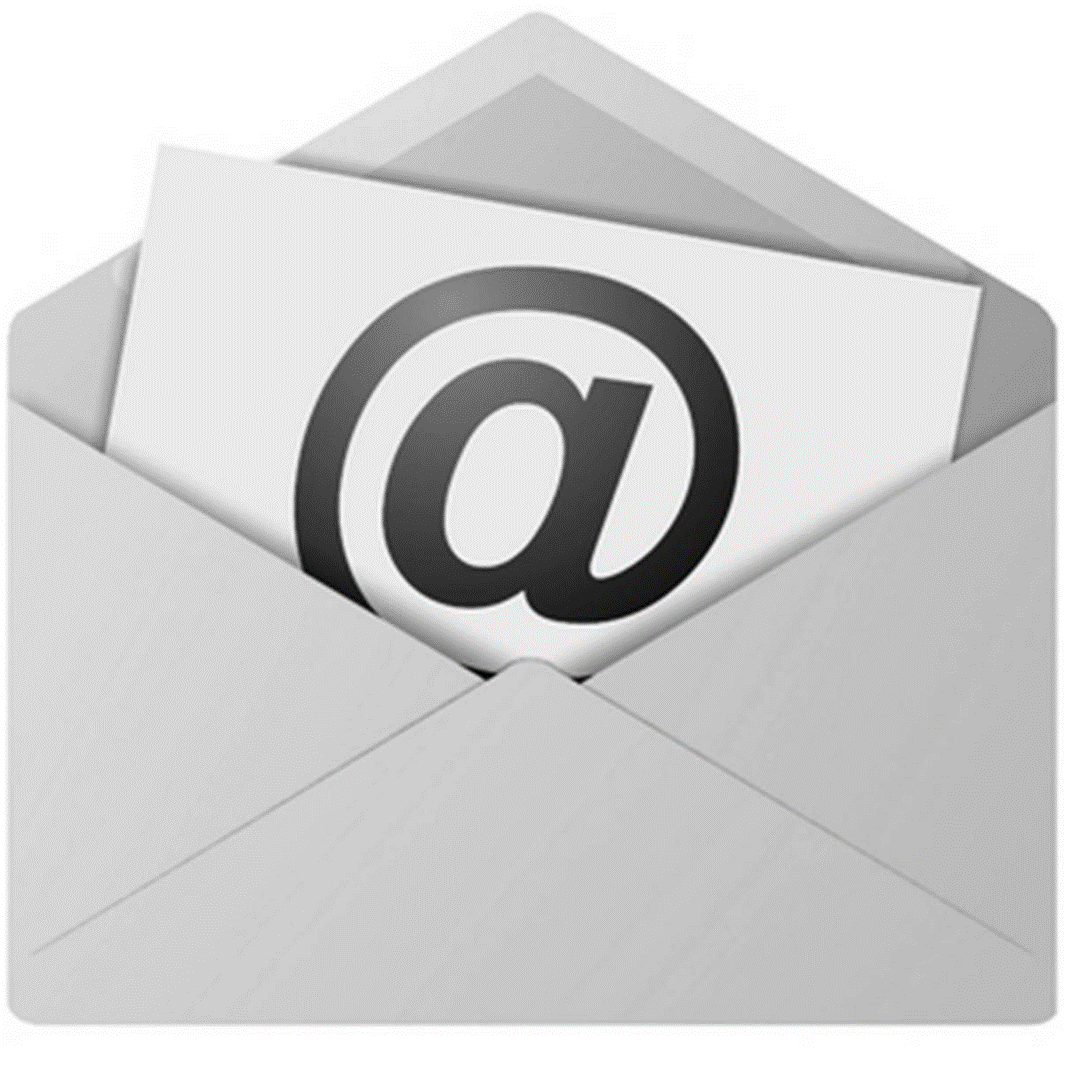 NetiquetteA set of social on-line rules
Spell Check

DO NOT USE ALL CAPS (THIS IS YELLING)

Always fill in the subject line

Be care with emoticons and abbreviations 

Type what you mean. It is hard to read sarcasm  in an e-mail. A good rule is to treat every post or e-mail as if you were sending a copy to your boss, your bishop and your worst enemy
Be Careful Out There
Spam
Unsolicited bulk messages (Like Junk mail on the internet)

Phishing
attempting to acquire information such as usernames, passwords  and credit card details (and sometimes, indirectly, money) by masquerading as a trustworthy entity in an electronic communication

Cyberbullying
Use of technology aimed to hurt someone
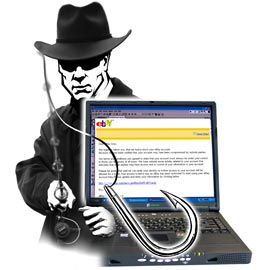 Passwords
The most hacked passwords in 2013 were:
password
123456
12345678

The best and most secure passwords include:
At least 8 characters long
Upper Case
Lower Case
Number
Special Character (!@#$%^&*<>?)
Qwerty
Abc123
123456789